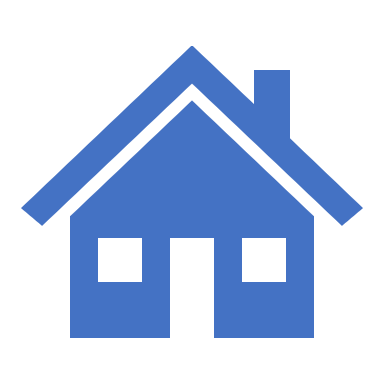 Welcome to
Community Companion Homes
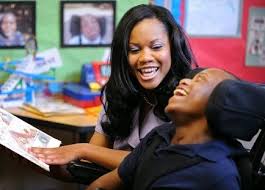 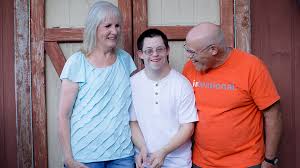 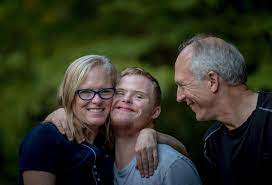 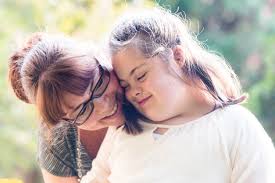 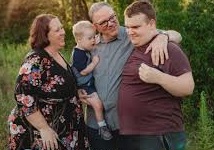 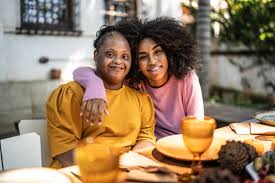 What is a 
Community Companion Home? (CCH)
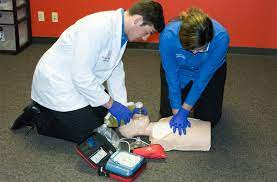 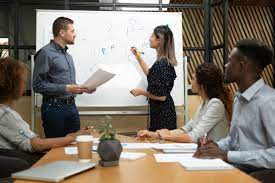 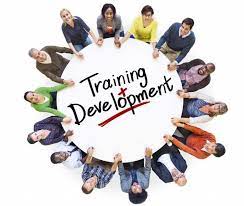 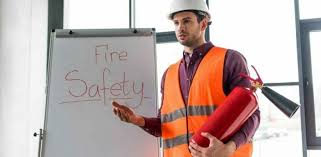 Training to become a
    CCH Licensee
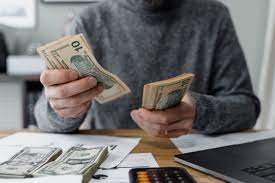 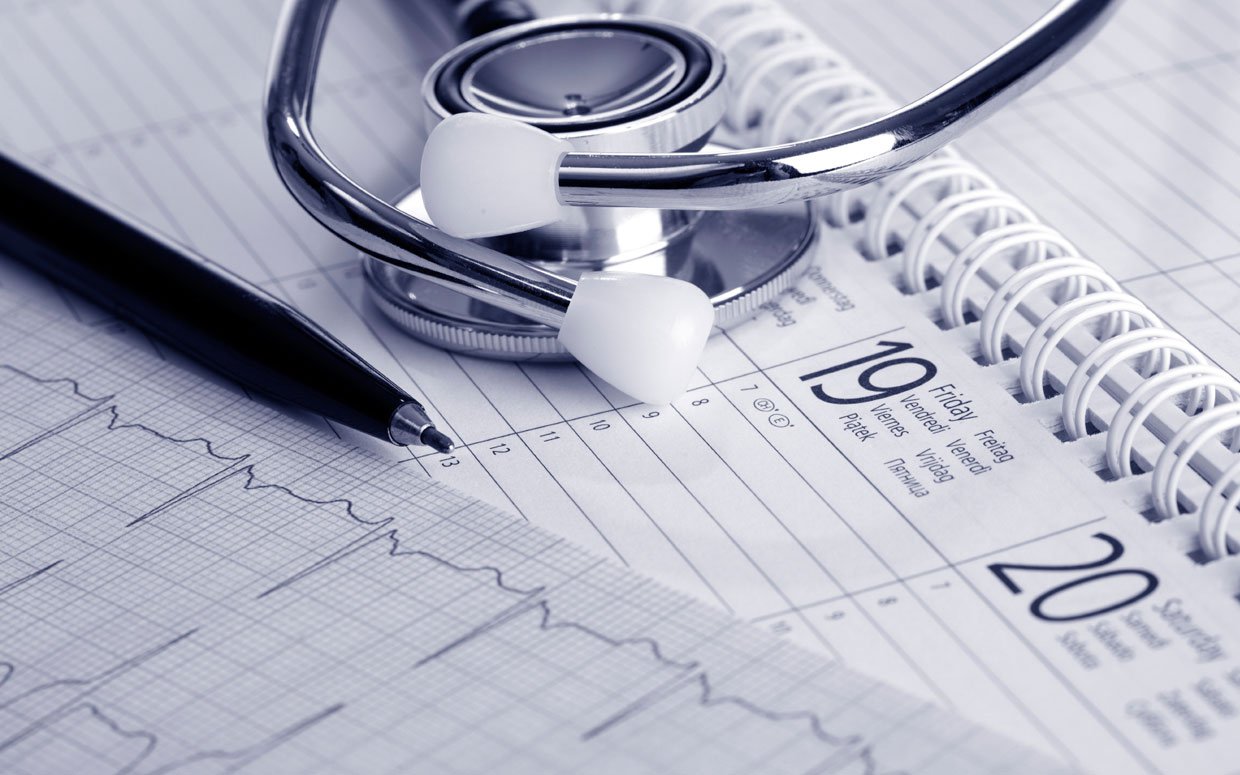 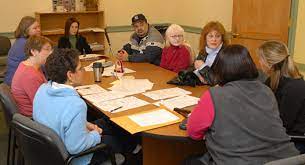 Responsibilities of a CCH
               Licensee
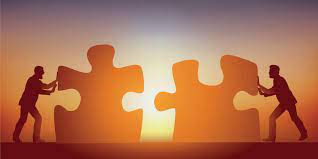 Matching
    Process
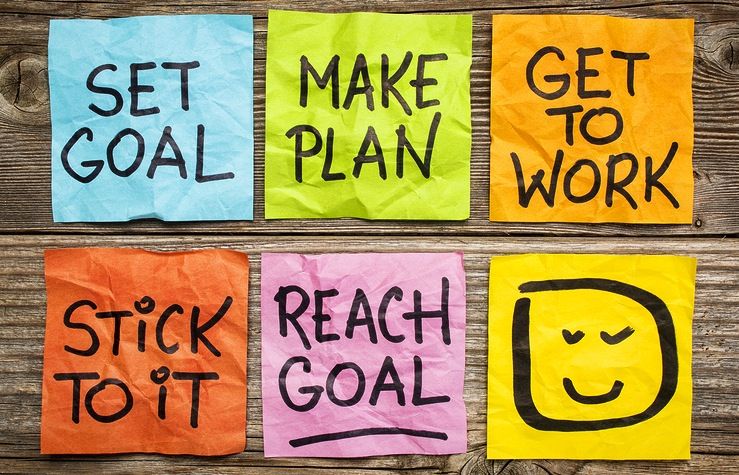 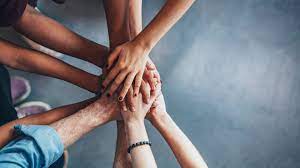 Who comprises the CCH Team?